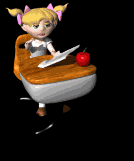 Taxonomy
 Jeopardy-2
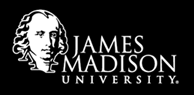 Using Phylogeny to classify is called
Evolutionary Classification
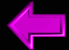 [Speaker Notes: Category 1 - 10]
a family tree of organisms
Cladogram
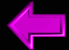 [Speaker Notes: Category 1 - 20]
DAILY DOUBLE possible
Similar genes indicate….
a recent common ancestor
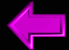 An excellent tool used in Evolutionary Classification because it can be used to compare unlike organisms
DNA/RNA
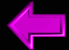 All bacteria are
prokaryotes
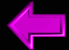 The three domain system was mostly created to recognize this
Differences between prokaryotes and eukaryotes
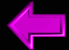 All organisms in the Kingdoms Protista, 
Plantae, Fungi, and Animalia are
eukaryotes
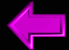 A genus is composed of a number of related
species
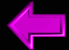 Several different orders make up a
class
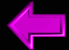 What is the difference between the word
taxa and taxon?
Taxa are plural and taxon singular
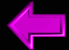 What were Linnaeaus’ Kingdoms?
Plantae and Animalia
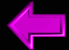 The most general of Linnaeaus’ taxa
Kingdom
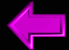 How many taxa did Linnaeaus have?
7
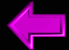 How many Kingdoms did 
Linnaeaus have?
2
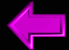 Based on names, you know Rocka rolla and 
Rocka boogie are
In the same genus
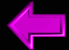 What two terms make up the scientific name?
Genus and species
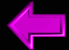 Most scientific names are from what language?
Latin
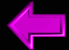 Who developed the taxonomic system used today? (both names…2 points if spelled right)
Carolus Linnaeus
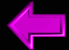 A good classification system should have what types of categories?
Both large and small
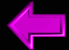 The universal naming system
Binomial  nomenclature
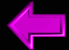 A category used to classify
taxon
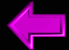 About how many different species are there?
2 million
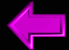 Have scientists identified and named
ALL or MOST or a SMALL FRACTION?
Which
Small fraction
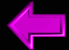 In a scientific name, which word/words  are capitalized?
First (or genus)
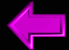 Bonus—what animal has the scientific name
Felis concolor?
Cougars…
go HAHS!!!!!
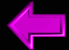